THE ECO-TOUR
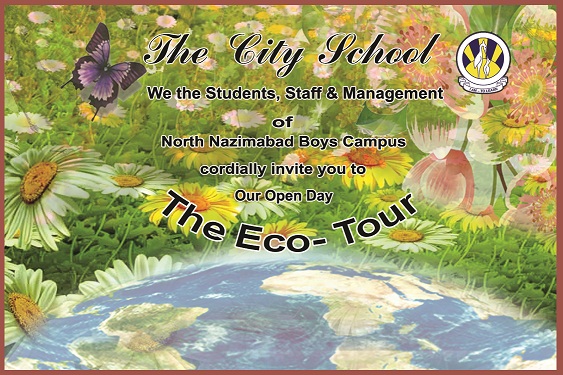 THE ECO-TOUR
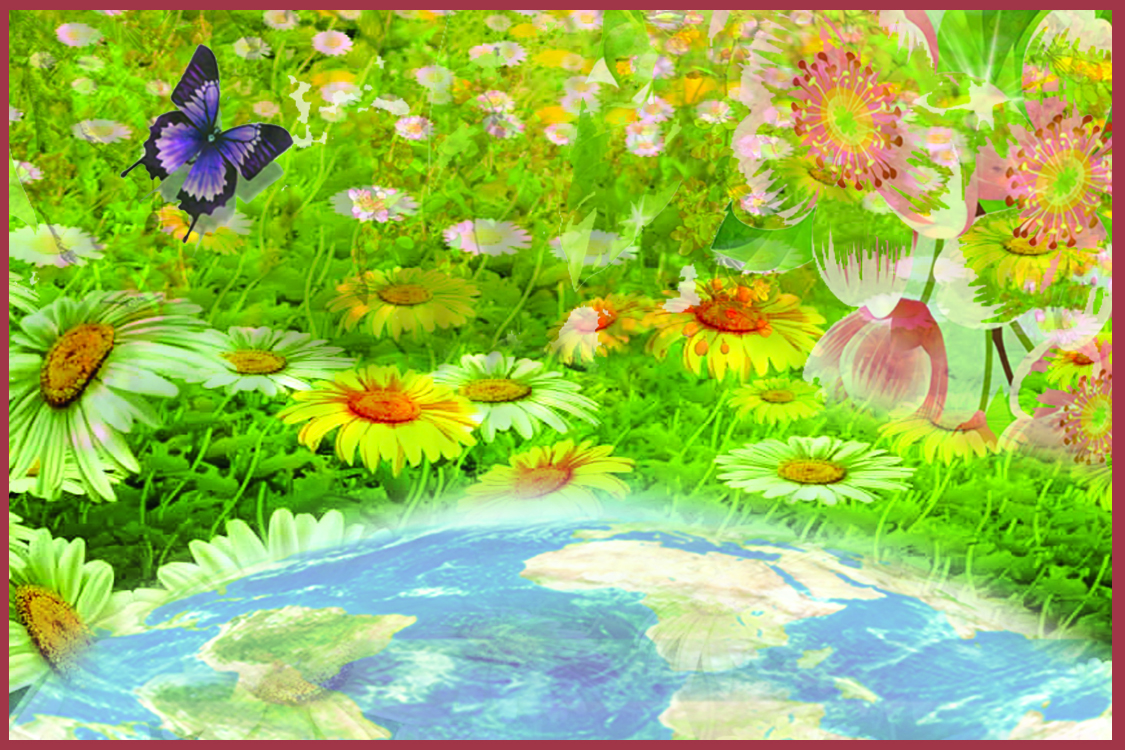 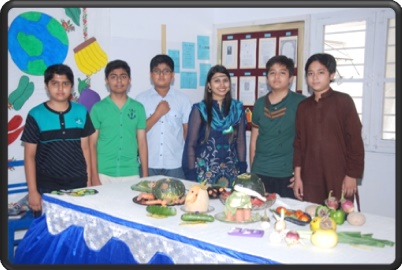 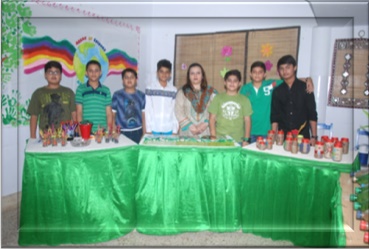 SOUVENIR SHOP
A GLIMPSE OF SPRING
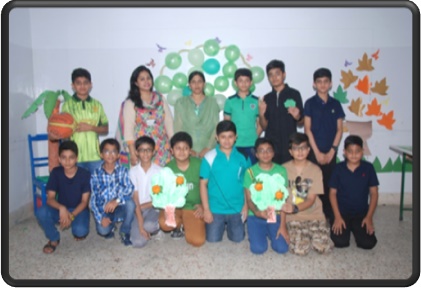 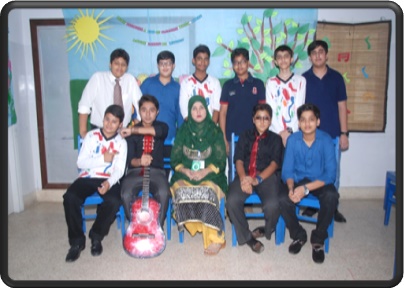 MIME – SAVE TREES
NATURE AND MUSIC
THE ECO-TOUR
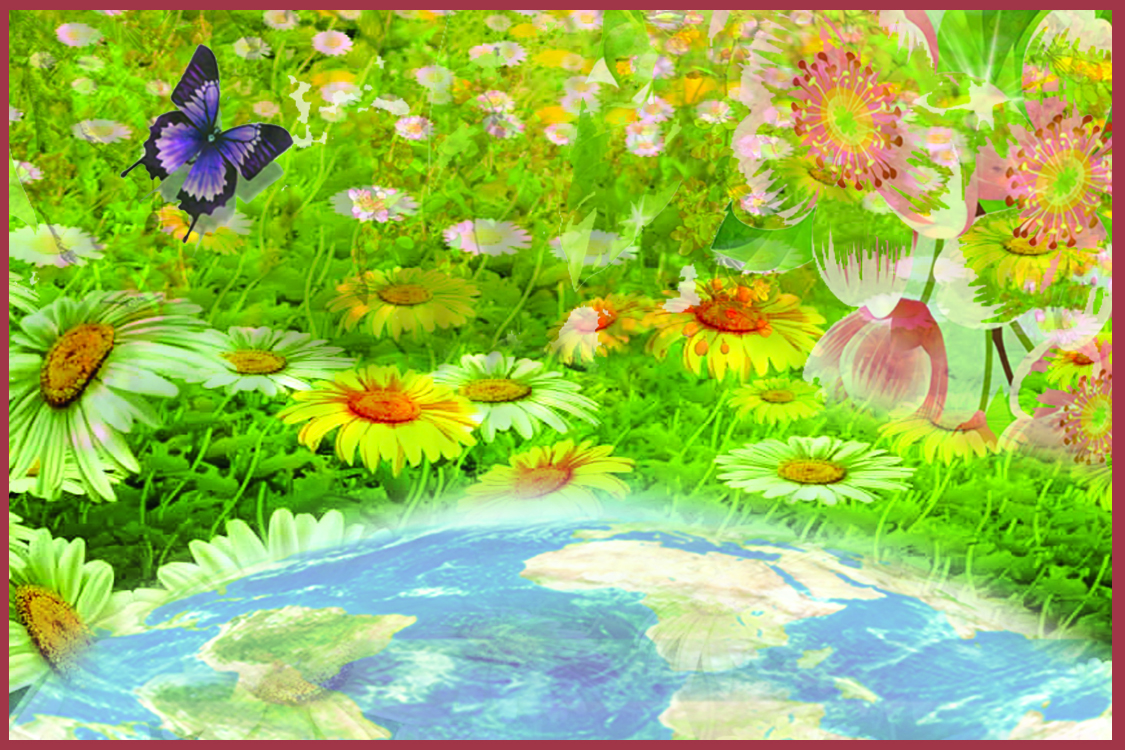 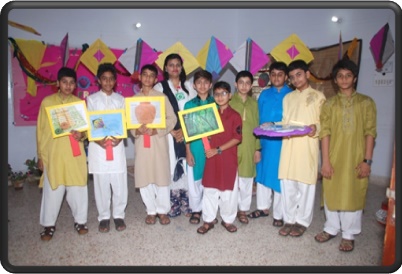 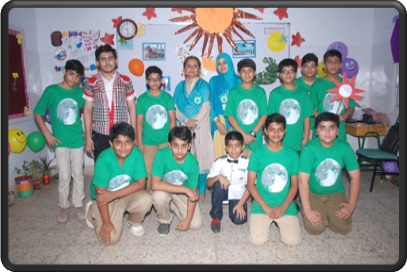 TABLEAU
SAY HELLO TO SPRING
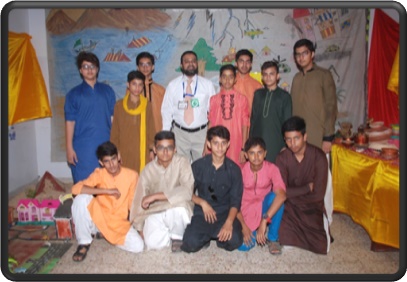 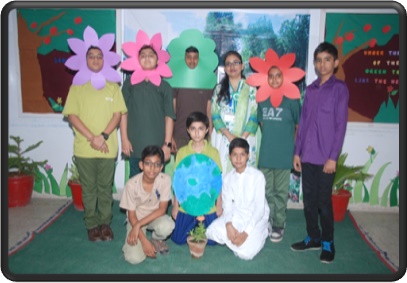 PROMOTE PLANTATION
ARRAY OF SPRING
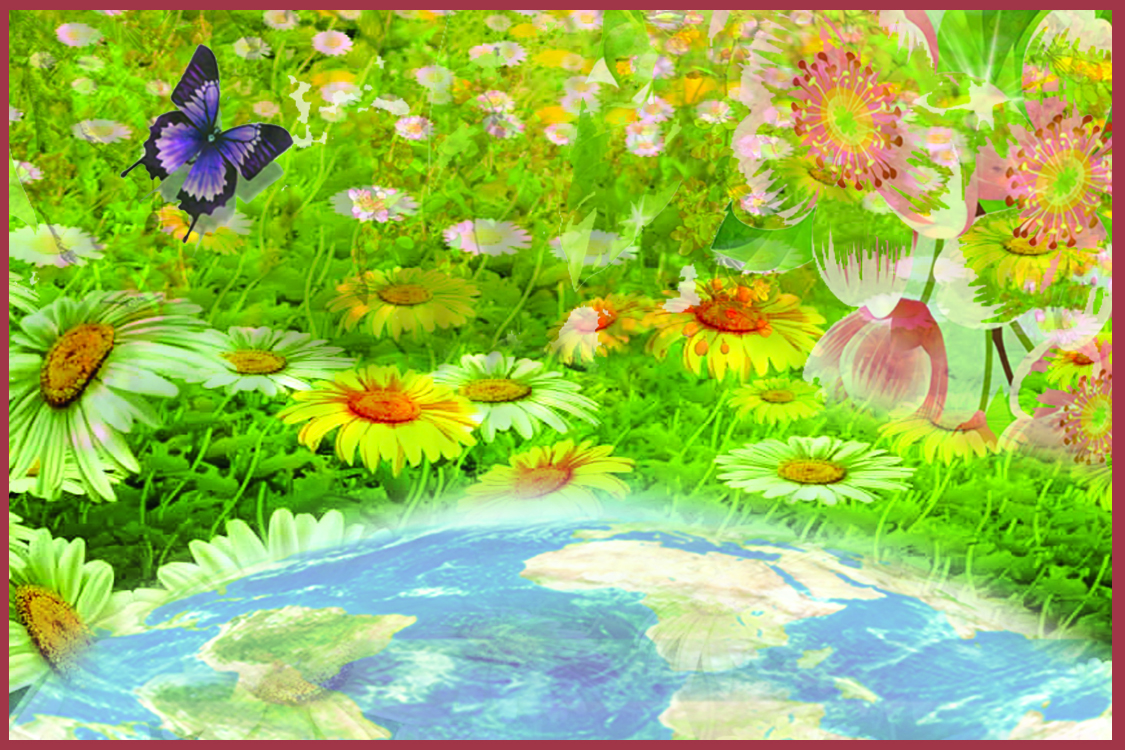 THE ECO-TOUR
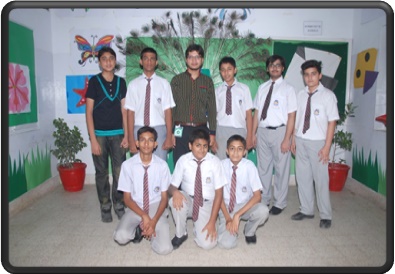 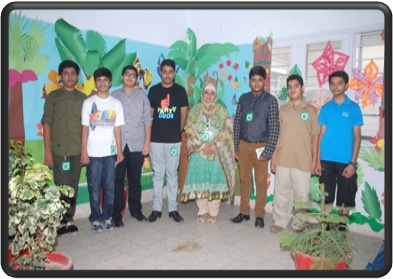 GO GREEN-RUMBLE IN JUNGLE
SYMMETRY IN NATURE
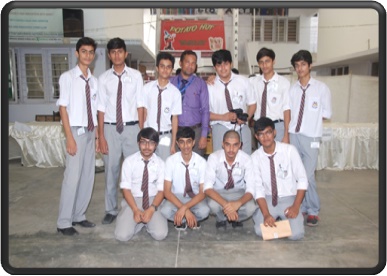 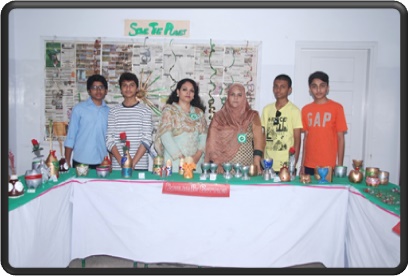 FOOD COURT
3R TECHNIQUE
THE ECO-TOUR
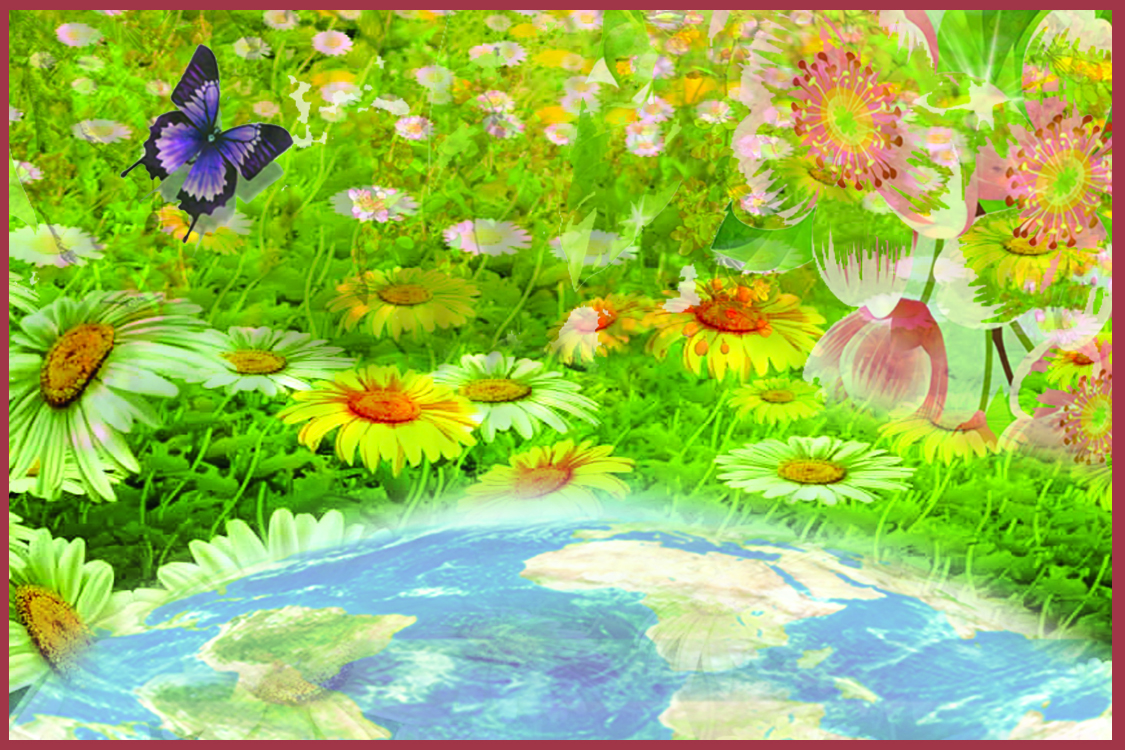 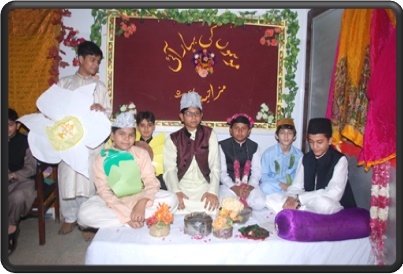 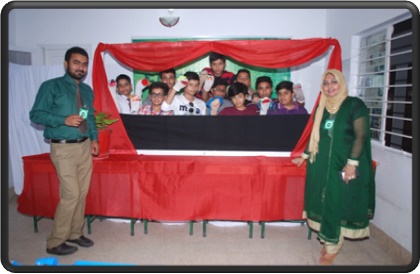 FESTIVITIES OF SEASONS
PUPPET SHOW
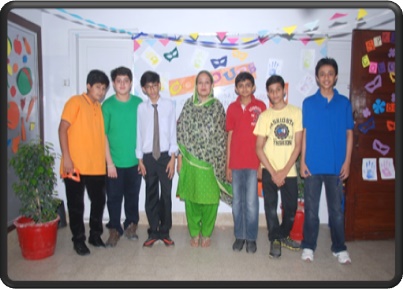 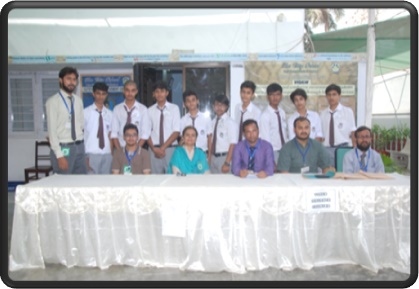 SPRING COLOURS AND GLOBAL WARMING
FOOD COURT
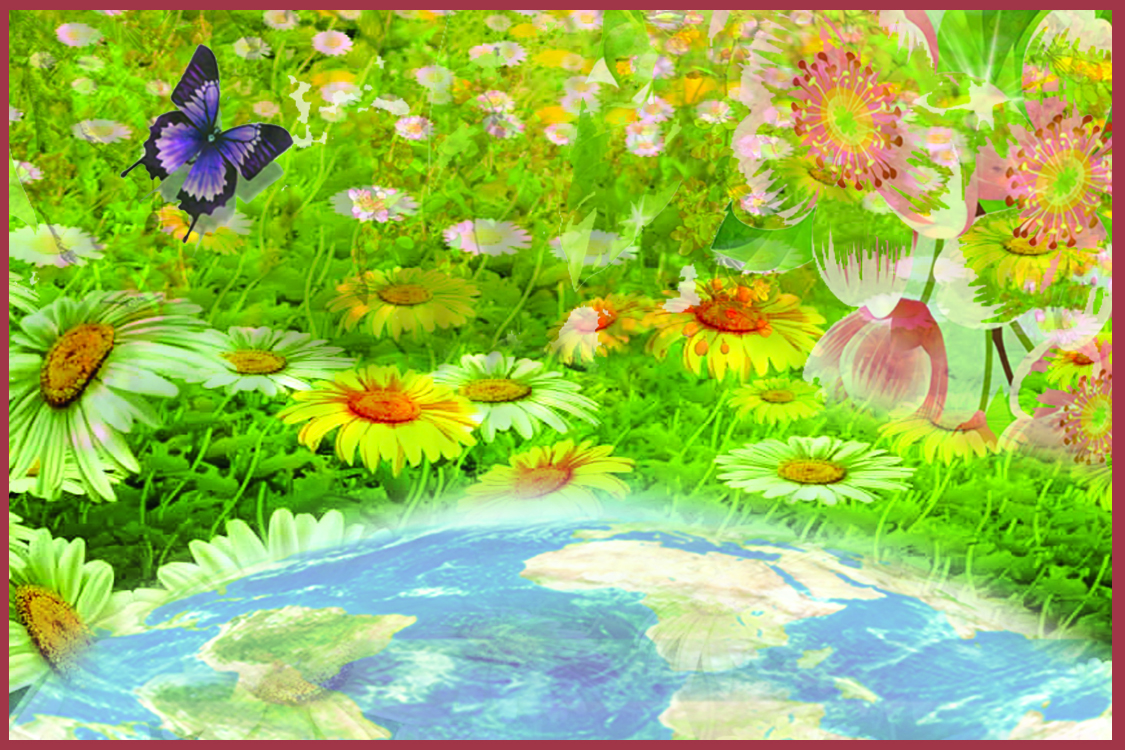 THE ECO-TOUR
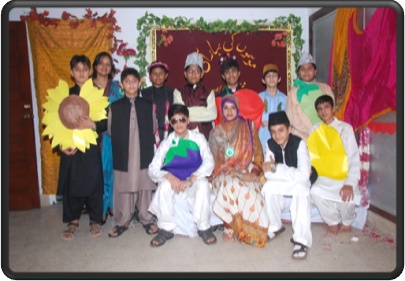 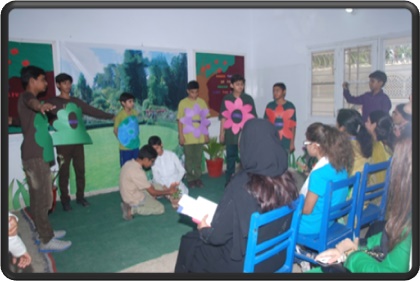 PROMOTE PLANTATION
FESTIVITIES OF SEASONS
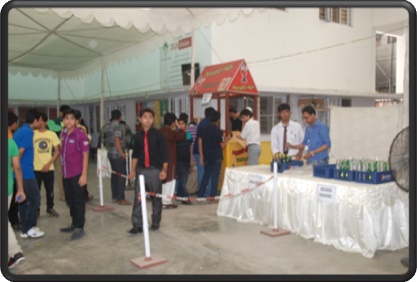 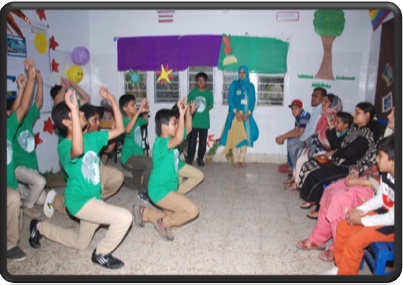 STALLS
PERFORMANCE
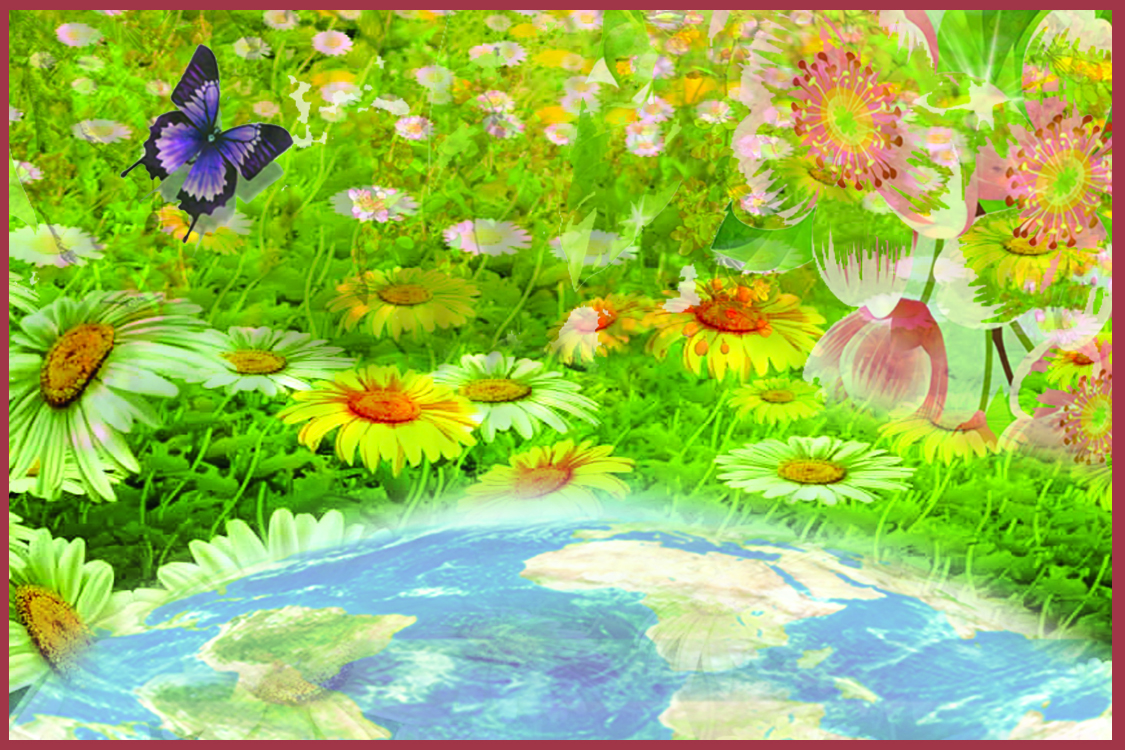 THE ECO-TOUR
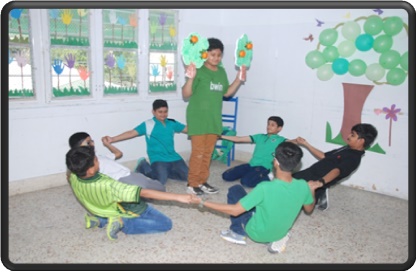 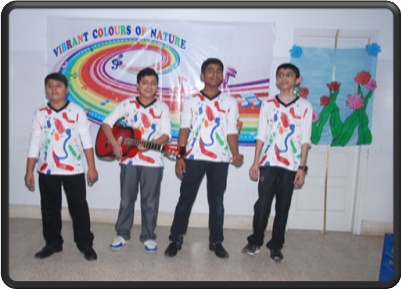 PERFORMERS
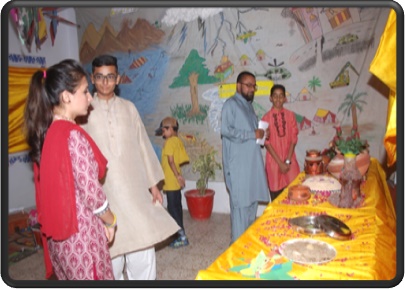 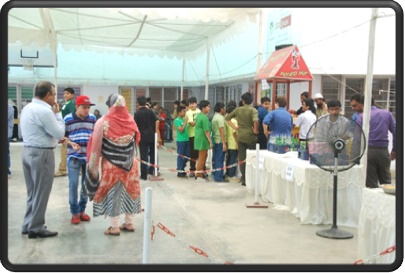 VISITORS
THE ECO-TOUR
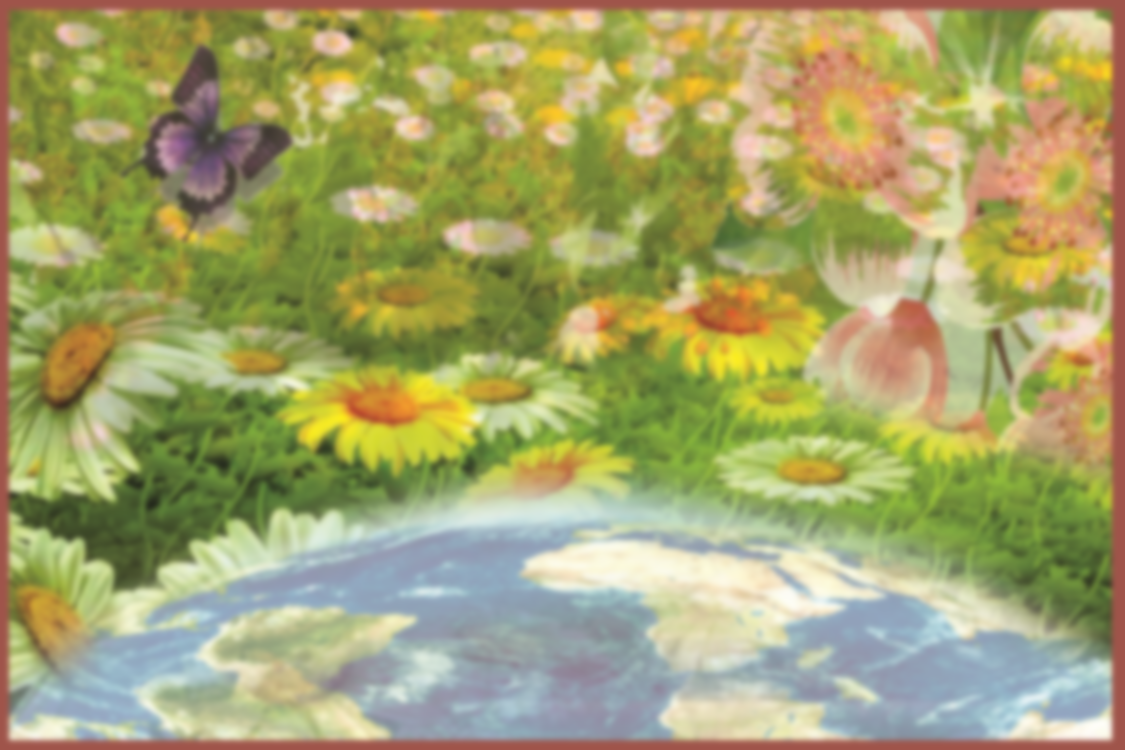 THANK YOU